Tớ nhớ cậu
VIOLET
KHỞI ĐỘNG
1. Khi vui chơi cùng bạn em cảm thấy thế nào?2. Khi xa bạn em cảm thấy thế nào?
Bình Thuận, ngày 31 tháng 10 năm 2021
Tớ nhớ cậu
Bài
18
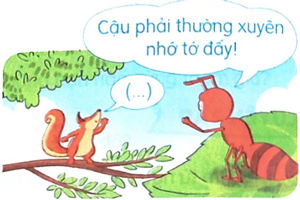 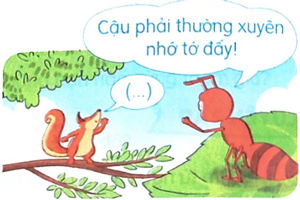 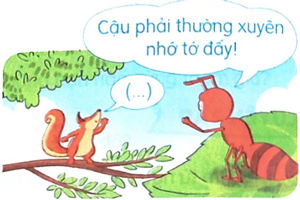 Tiết 1 + 2
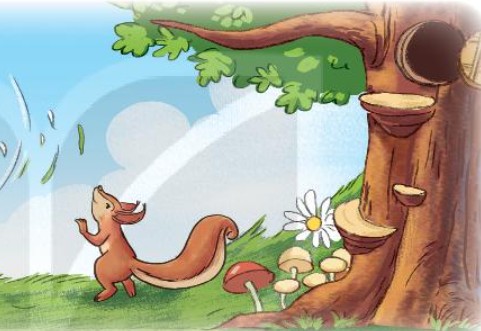 Tớ nhớ cậu
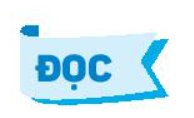 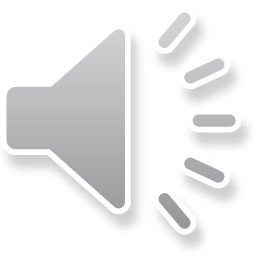 Tớ nhớ cậu
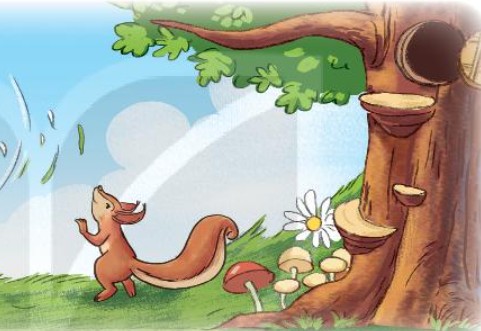 Đọc mẫu
Tớ nhớ cậu
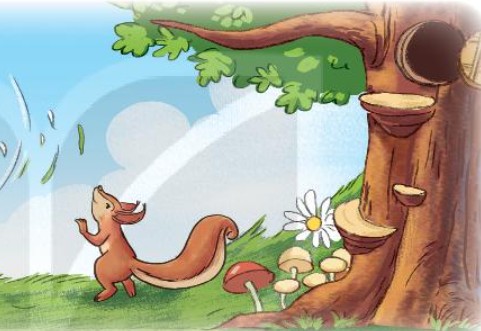 Luyện đọc từ khó
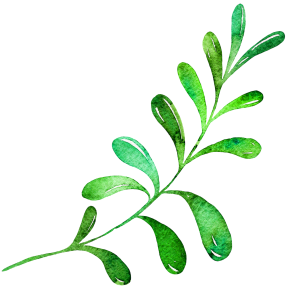 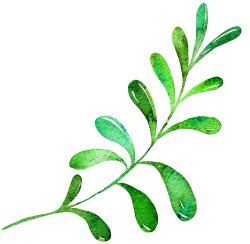 cặm cụi
chăm chú, tập trung vào việc đang làm
nắn nót
Viết cẩn thận cho đẹp
GIẢI NGHĨA TỪ
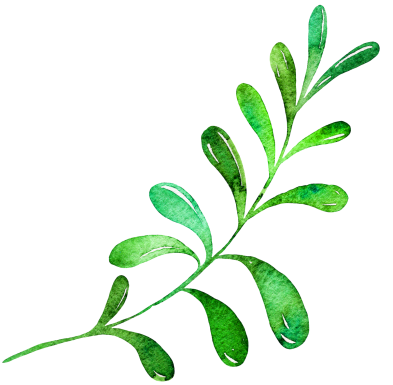 [Speaker Notes: Bài giảng thiết kế bởi: Cửu Lê]
Luyện đọc câu dài
Kiến không biết làm sao  cho sóc biết   mình rất nhớ bạn.   Cứ thế,  cậu cặm cụi viết đi viết lại  trong nhiều giờ liền. Không lâu sau, sóc nhận được lá thư do kiến gửi đến.
Tớ nhớ cậu
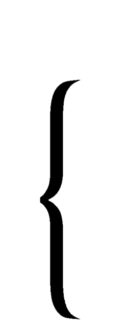 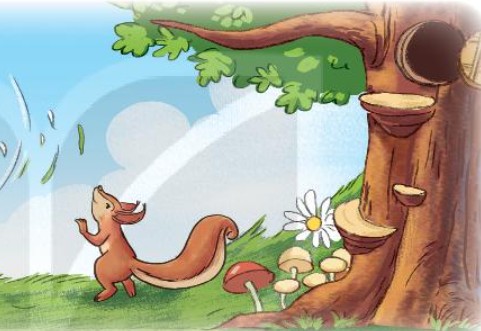 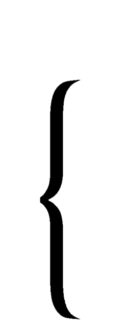 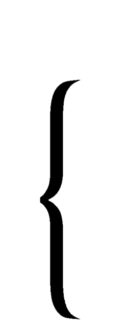 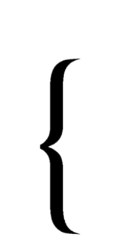 Đọc nối tiếp đoạn
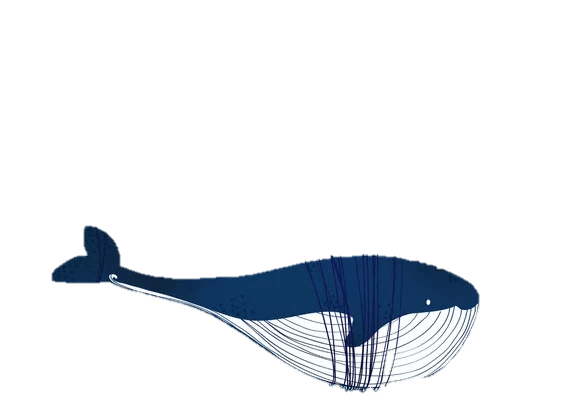 1. Khi chia tay sóc, kiến cảm thấy như thế nào?
Khi chia tay sóc, kiến rất buồn
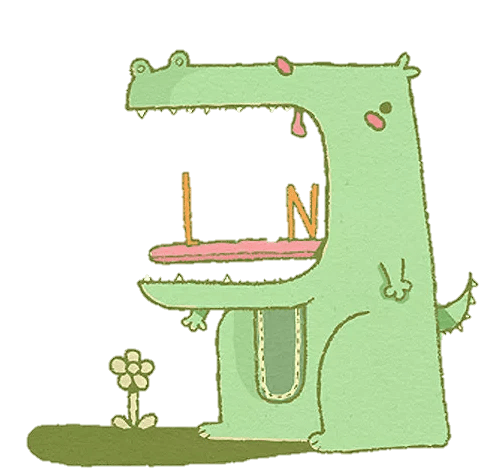 Trả lời câu hỏi
2. Sóc đồng ý với kiến điều gì?
Sóc thường xuyên nhớ kiến
3. Vì sao kiến phải viết lại nhiều lần lá thứ gửi sóc?
Kiến phải viết lại nhiều lần lá thứ gửi sóc vì kiến không biết làm sao cho sóc biết nó rất nhớ bạn.
4. Theo em, 2 bạn sẽ cảm thấy như thế nào nếu không nhận được thư của nhau?
2 bạn sẽ rất buồn, sẽ rất nhớ nhau.
2. Đóng vai sóc và kiến để nói và đáp lời chào khi chia tay.
Sóc: Tạm biệt cậu nhé!
Kiến: Tạm biệt cậu. Cậu phải thường xuyên nhớ tớ đấy
2. Em sẽ nói với bạn thế nào khi- Bạn chuyển đến 1 ngôi trường khác- Tan học, em về trước còn bạn ở lại chờ bố mẹ
Vd: Tạm biệt cậu nhé!Chúc cậu sang trường mới học tập thật tốt! Tớ sẽ luôn nhớ về cậu.
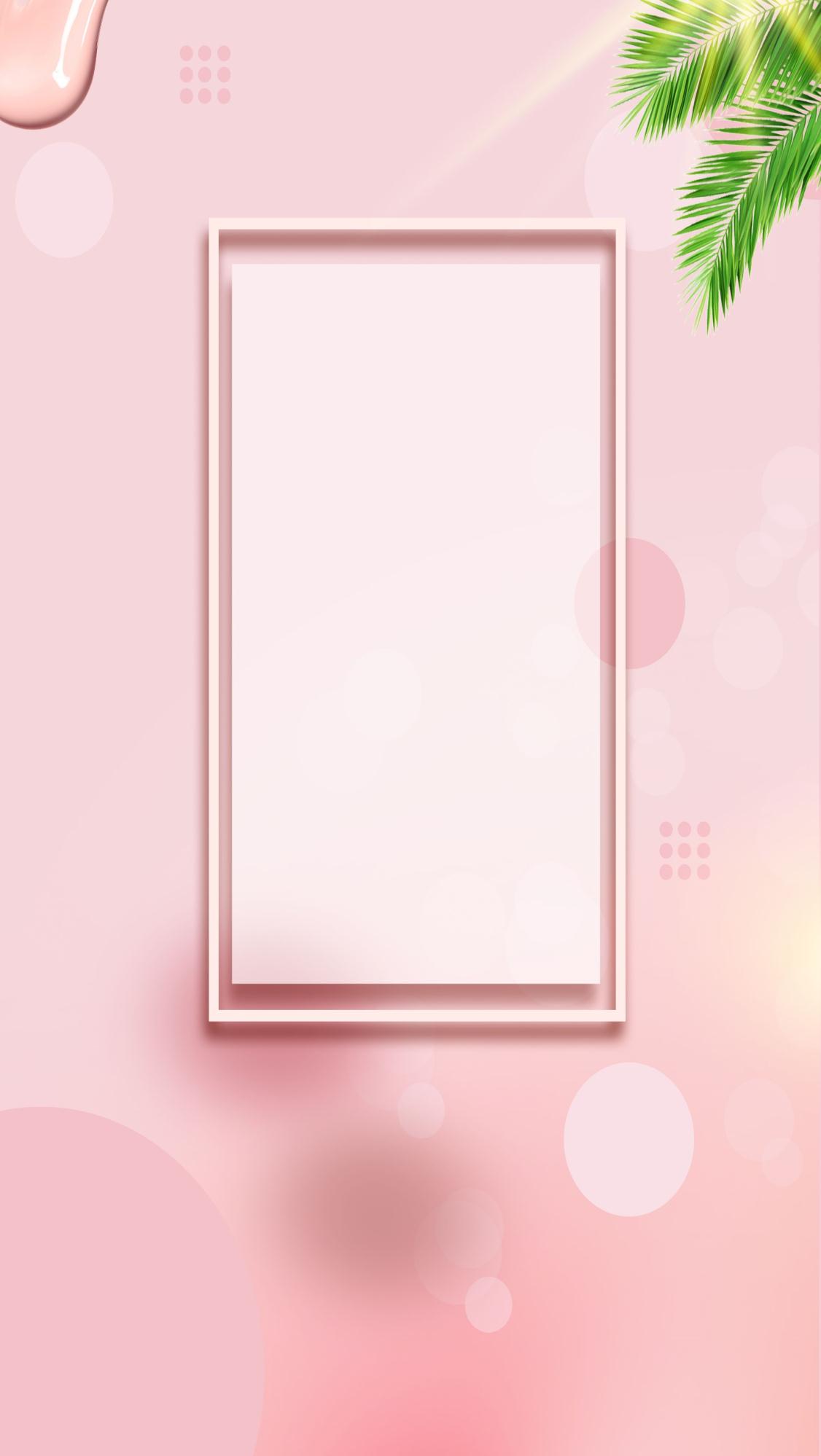 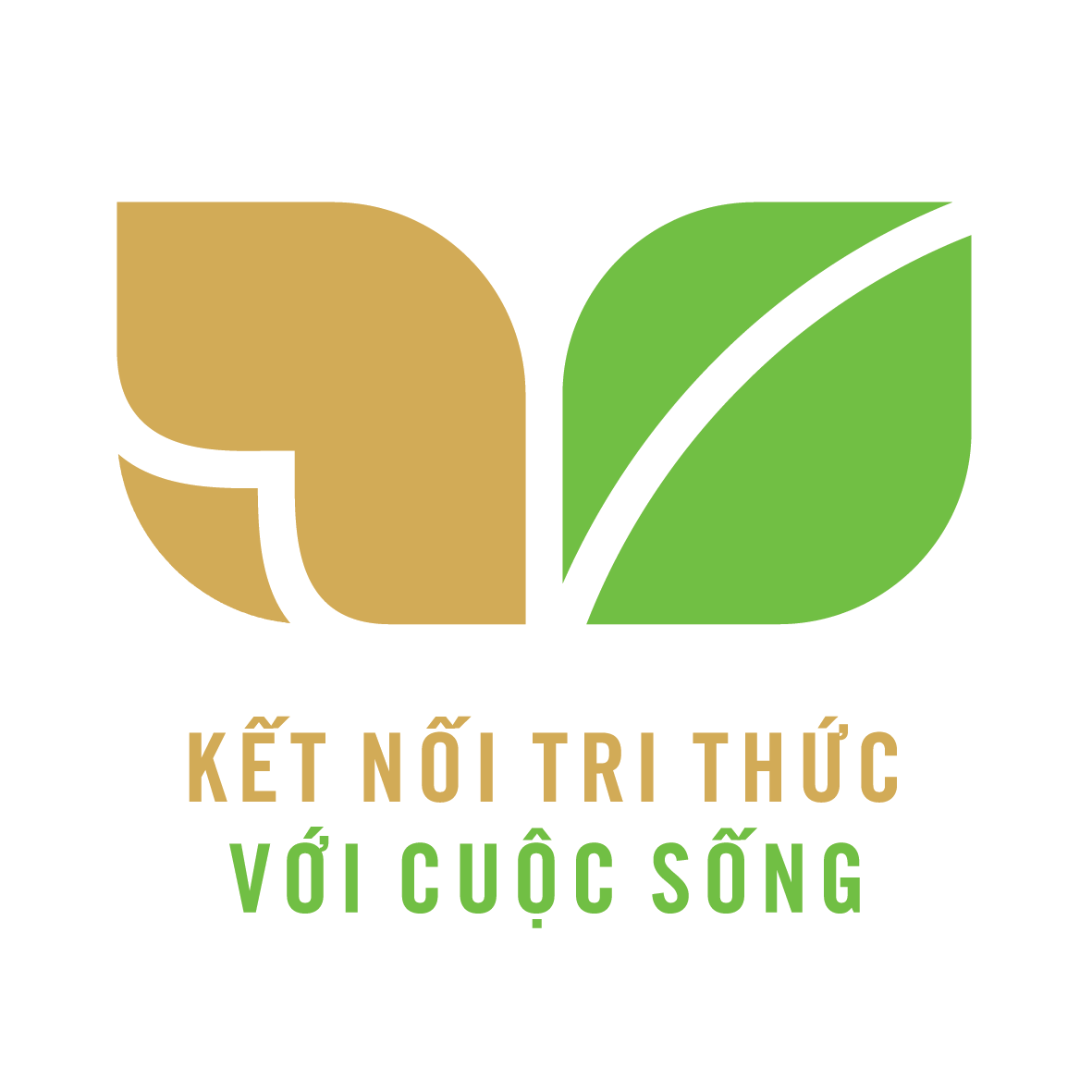 CỦNG CỐ BÀI HỌC
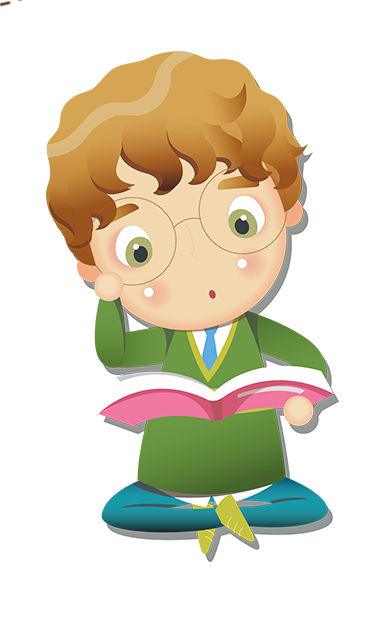